Splitte 254?(Helse- og omsorgstjenester til hjemmeboende)
«En selvstendig og nyskapende kommunesektor»
De ti største kommunene har igangsatt forsøk med splitting av funksjon 254 (Helse- og omsorgstjenester i hjemmet - hjemmetjenester)
Få verdifull styringsdata (per i dag er dette en stor samlepost)
Synliggjøre prioriteringer (bl.a. på målgrupper – eldreomsorg vs. omsorg for yngre brukere)
IPLOS-rapportering er på mer detaljert nivå enn KOSTRA (økonomi)
Splitting i KOSTRA (økonomi) vil gi hensiktsmessig styringsinformasjon

Statistikkbanken:
https://www.ssb.no/statistikkbanken/selecttable/hovedtabellHjem.asp?KortNavnWeb=pleie&CMSSubjectArea=helse&checked=true
Tabellene 
-11642, 11643, 11644
Finn egen kommune
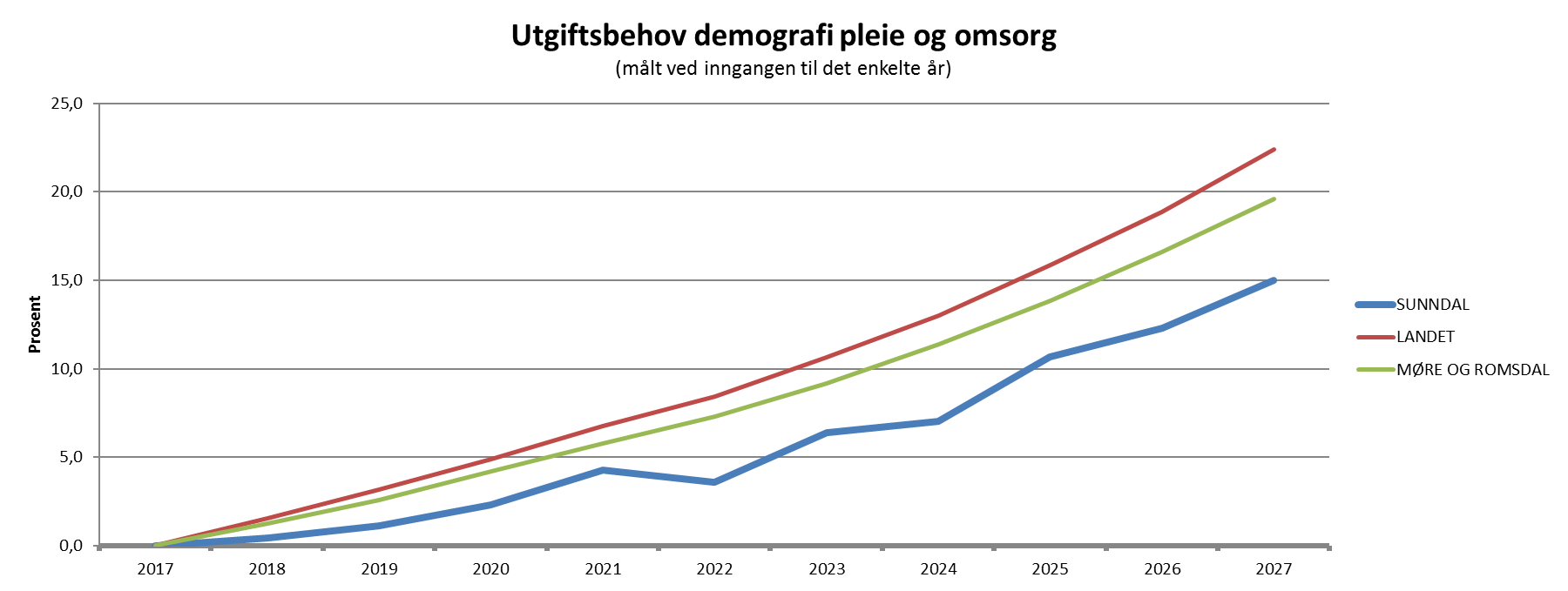 Sunndal, praktisk bistand og helsetjenester i hjemmet
Hvorfor?
Antall timer hjemmetjeneste ila året
Men hva koster det egentlig?
- Kan man styre noe?
Sunndal, 254: 
Brutto: 100 mill.
Netto: 80 mill.
(vanskelig å bryte ned)
254
Basert på det innsendte – Stavanger har flere 4-siffer
254.1 - boliger for utv.hemmede	
254.2 - bolig-67+	
254.3 Bolig for Psykisk lidelse	
254.4 Bolig andre	
254.5 Bolig ambulerende	
254.9 Andre tjenester	
254.11 Sentrale føringer
Forsøk med 2016-tall fra ASSS
I hovedsak kurant å hente inn
Samtidig, i Oslo:
I obligatorisk funksjonskontoplan for 2017 er det innført splitting av kostrafunksjon 254 med fjerde siffer på følgende kategorier:
254.1 Boligbaser for utviklingshemmede og andre utviklingsforstyrrelser (boligbaser der minst halvparten av beboerne er utviklingshemmet) 
254.2 Boligbaser for eldre (består av «Fysisk begrensning 67 +» og «Demens»)
254.3 Boligbase for psykisk syke og rus (boligbaser der minst halvparten av beboerne er psykisk syke)
254.4 Boligbase for yngre 0-67 år med fysiske begrensninger 
254.5 Ambulerende tjenester (for alle målgrupper)
254.9 Andre tjenester/virksomheter (eks. bestillerkontor)
Oppsummert III – Brutto vs brutto innsamlet (ubearbeidede data)
Mulige utfall?:
Vi ønsker tilbakemelding fra dere:
Vil splitting av KOSTRA-økonomi, funksjon 254, gi dere mer/bedre styringsinformasjon
Er det mulig for dere å gjøre en slik splitting? Hvor krevende vil det være?
Bør vi tenke ulikt rapporteringsnivå for store/små kommuner? Eller bør vi tenke splitting for alle?

martin.fjordholm@ks.no 

Om det splittes – hvilken tilnærming?

Boligtilnærmingsperspektiv (eks. Oslo)?
Målgruppeperspektiv (eks. eldre, psykiske lidelser, rus, psyk. utviklingshemming, palliativ omsorg, annet?)
Minimumsløsning (f.eks. A) eldre, yngre (i bolig) og ambulerende, B) eldre, yngre, psykisk utviklingshemming)